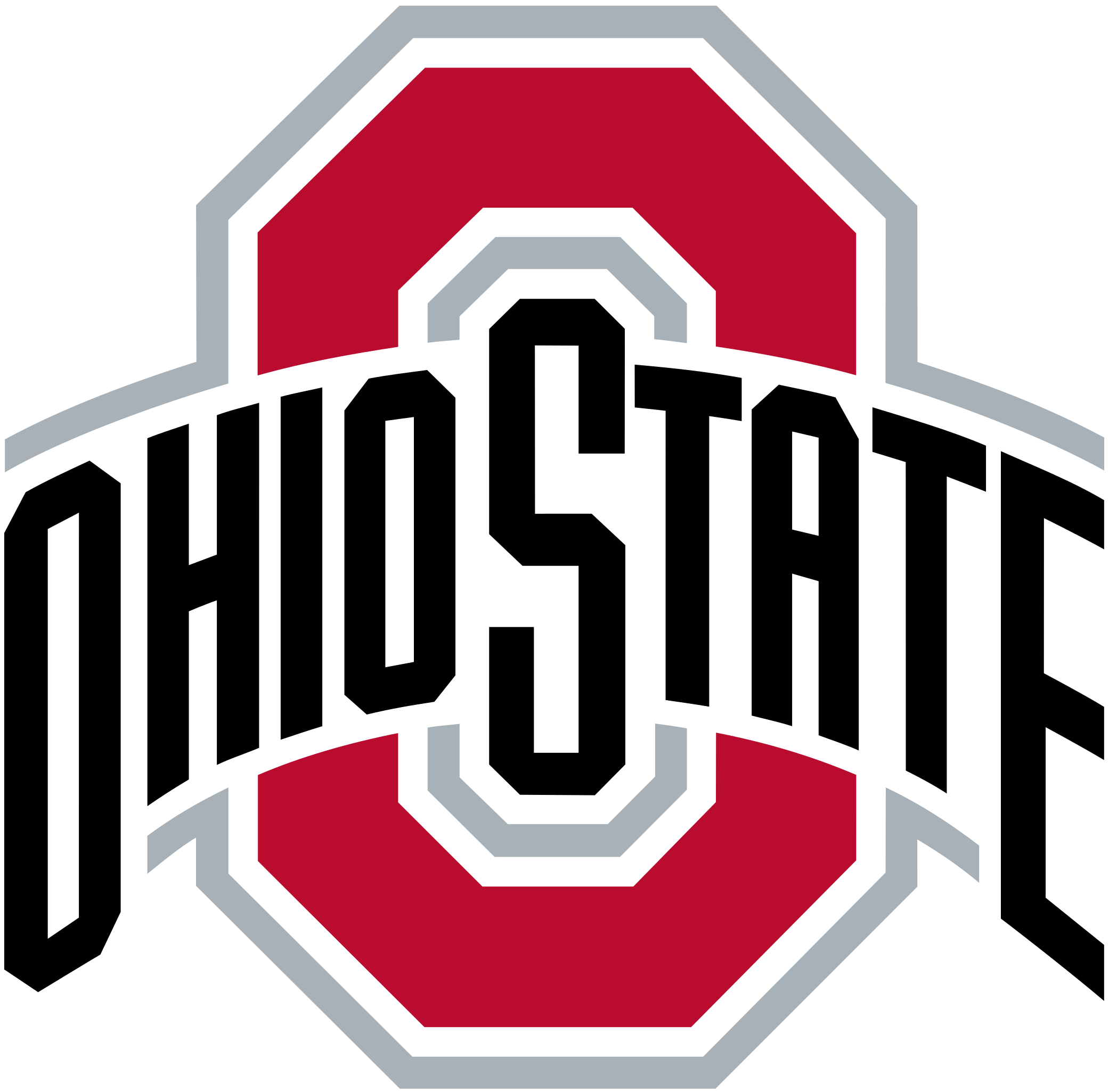 TEXT HERE
TEXT HERE
4 0
4 0
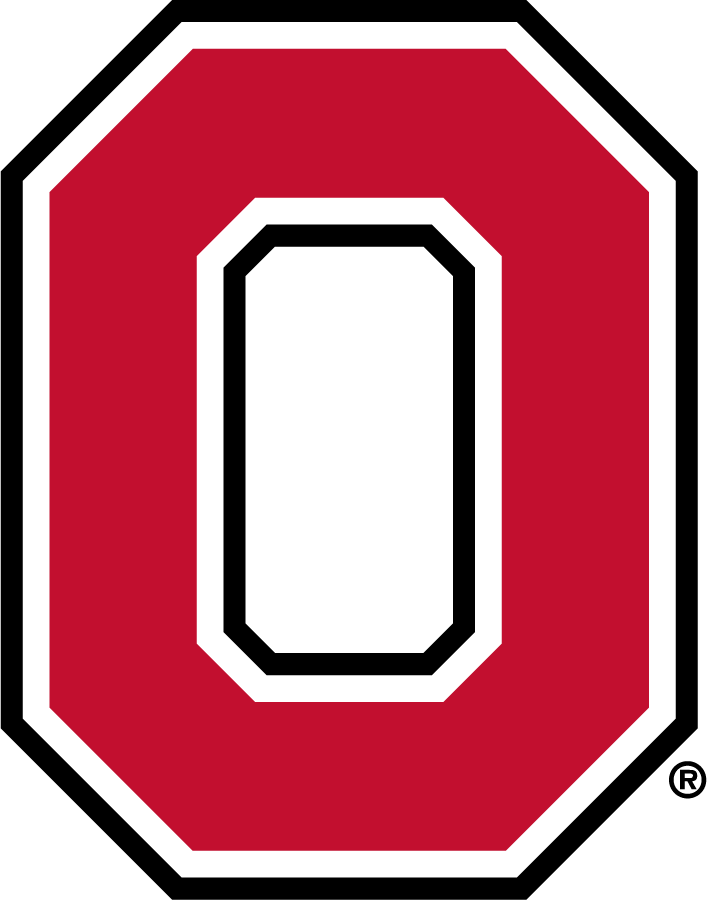 5 0
5 0
Y
X
Z
F
T
4 0
4 0
Q
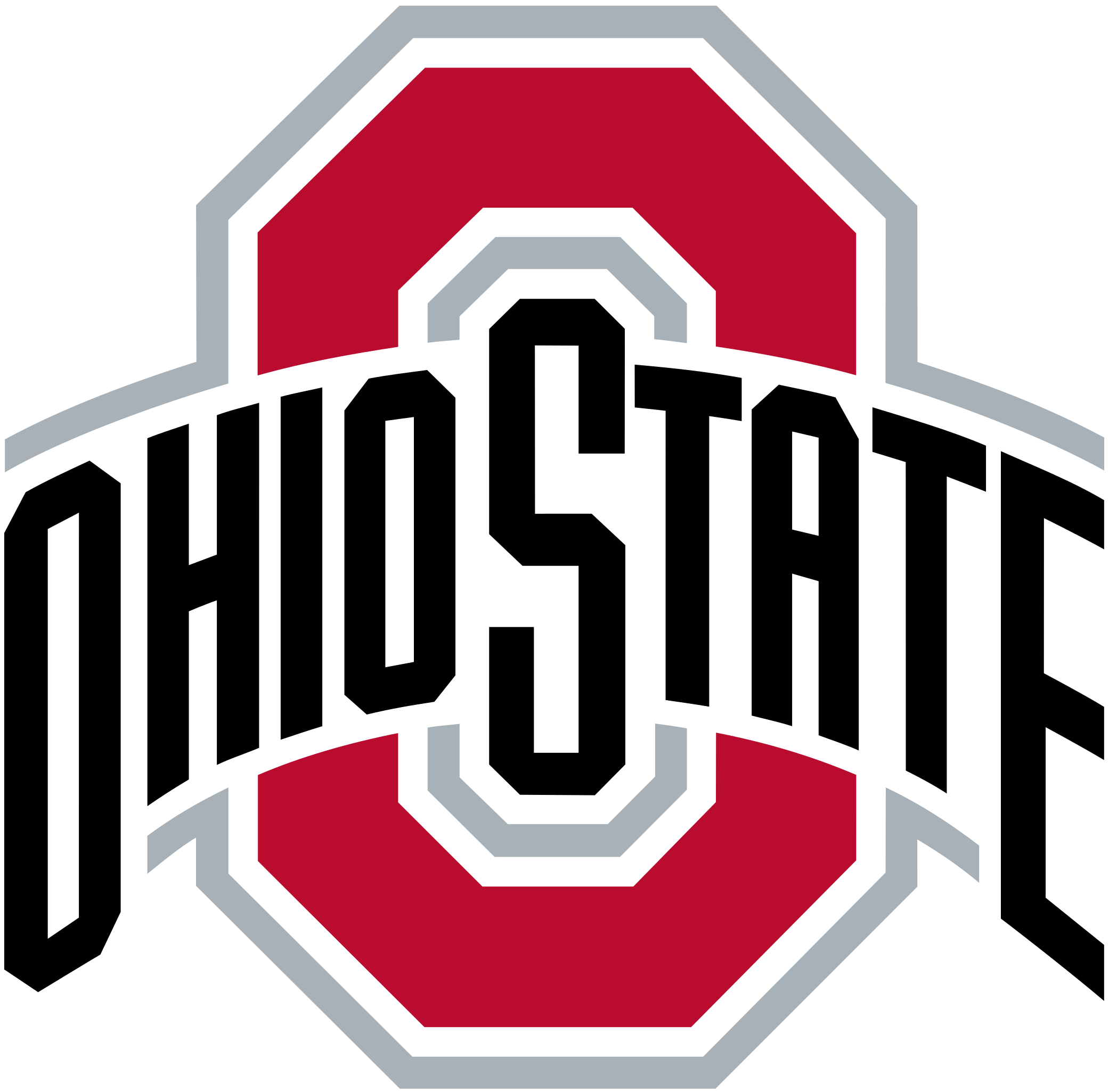 TEXT HERE
TEXT HERE
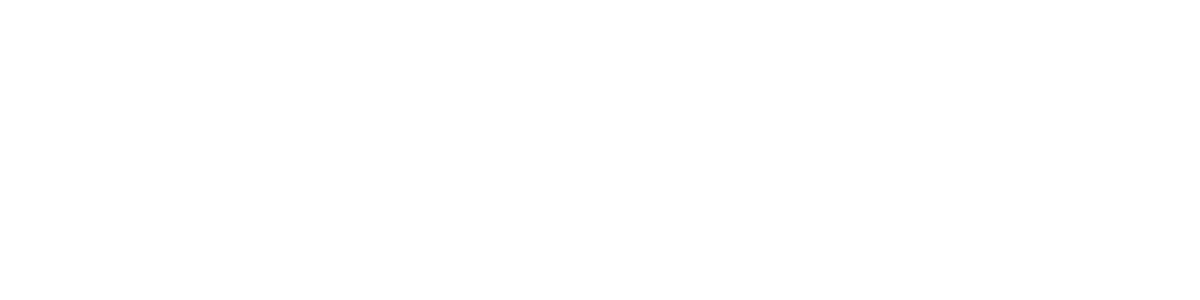 G
G
X
F
1 0
1 0
Z
Q
Y
T